代数结构习题课
徐亮亮
5.24
习题1 7(3)
习题2 1(2)
习题2 4
习题2 9(3)
习题2 13
习题2 18(2)
习题2 19(3)
习题2 22
习题3 15
习题3 19
习题4 19
习题4 19
方法2：找到枚举方法:
(0,0) (0,1) (0,2) (0,3) ...
(1,0) (1,1) (1,2) (1,3) ...
(2,0) (2,1) (2,2) (2,3) ...
(3,0) (3,1) (3,2) (3,3) ...
 ...      ...      ...      ...
该排列方法不重复且无遗漏！
习题5 24
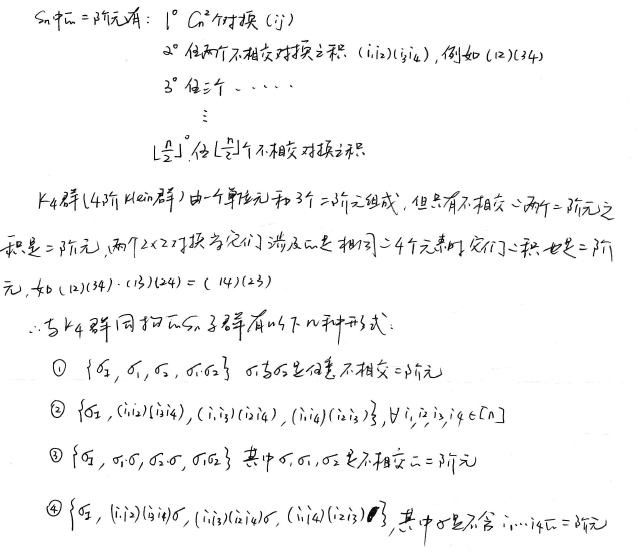 习题5 26
习题5 26
习题6 3
写出A4关于H={e,(12)(34),(13)(24),(14)(23)}的左陪集分解与右陪集分解.
解：
A4={e,(12)(34),(14)(23),(13)(24),(123),(132),(234),(243),(134),(124),(143),(142)}
右陪集：
He={e,(12)(34),(13)(24),(14)(23)}
H(123)=H(243)=H(134)=H(142)={(123),(243),(142),(134)}
H(132)=H(234)=H(143)=H(124)={(132),(143),(234),(124)}
左陪集与右陪集对应相同.
习题6 4
习题6 4
习题7 3
习题7 4
习题7 4
习题7 6
习题7 6
习题7 7
习题7 7
2.c*(a*b)=(c*a)*b=0
同1中证明.
综1,2,若a*b是零因子,则a是零因子或b是零因子
谢谢！